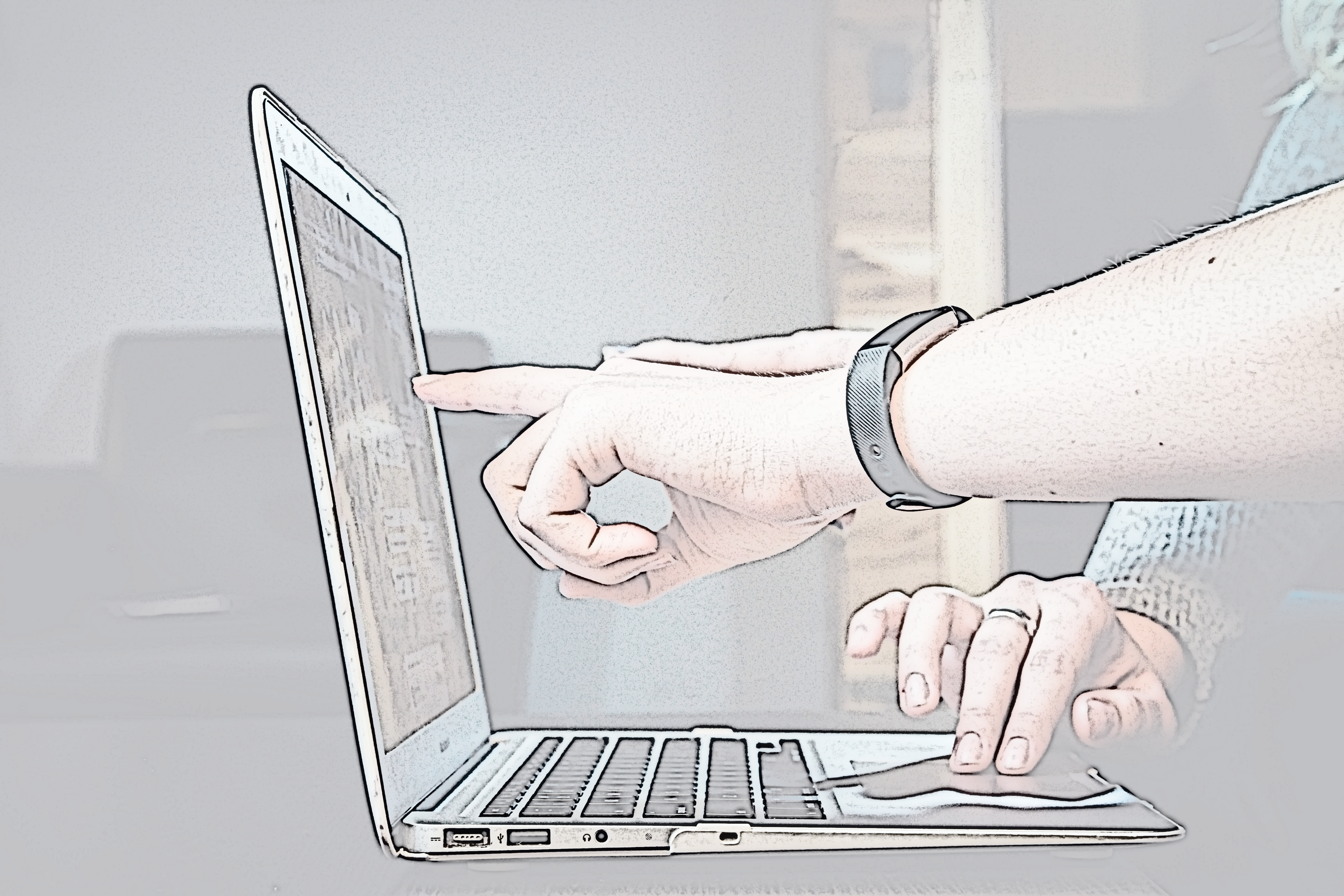 Introducción a las presentaciones interactivas con Genial.ly
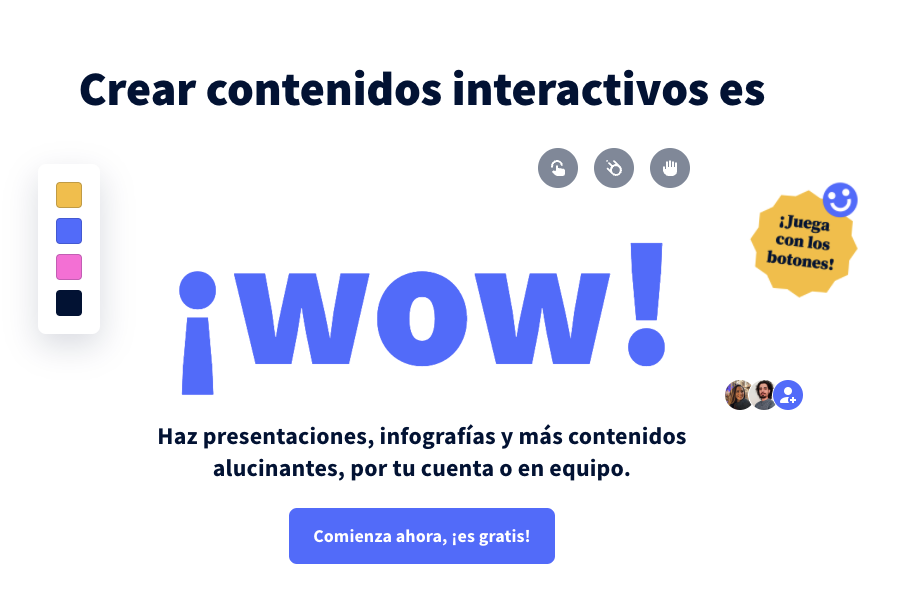 Publicidad de Genially
¿Qué es Genial.ly?
Qué es Genially
Herramienta para crear medios interactivos en la nube
Requiere darse de alta
No se descarga ninguna aplicación a nuestro equipo
El resultado de nuestro trabajo se almacena en la nube
Es española
¿Qué se puede crear con Genially?
Infografías interactivas
Imágenes interactivas
Guías de uso y manuales
Material de aprendizaje incluso con capacidad de gamificación
Páginas web (orientadas a la información visual)
Ventajas y desventajas de Genially
¿Qué ventajas tiene sobre PowerPoint y similares?
Las presentaciones están en la nube, acceso desde cualquier dispositivo
Muy fácil de usar
No requiere más software que el navegador
El resultado es una página web
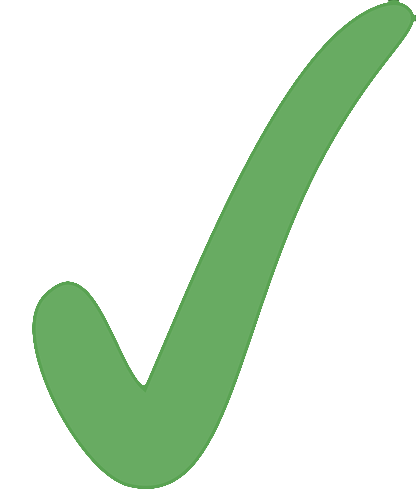 ¿Qué ventajas tiene sobre PowerPoint?
Permite una gran interactividad
Vale para presentaciones y para infografías
Se integra muy bien con elementos de Internet: redes sociales, vídeo de Youtube, etc.
Es fácil y enseguida se obtienen resultados vistosos
Sus presentaciones se pueden incrustar en cualquier otro medio (OneNote, Blog, Teams,…)
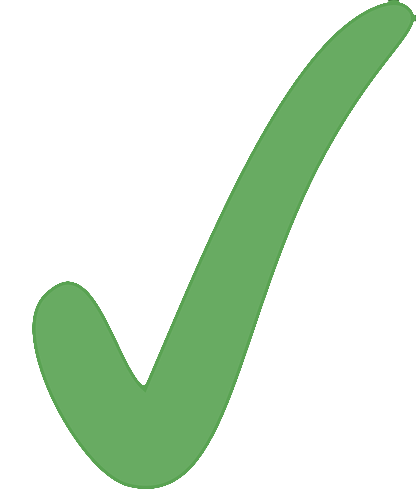 ¿Qué desventajas tiene sobre PowerPoint?
La versión gratuita tiene limitaciones
Requiere conexión a Internet
No es fácilmente exportable a otros formatos
Se tarda más en crear presentaciones
No tiene transiciones con clic de ratón
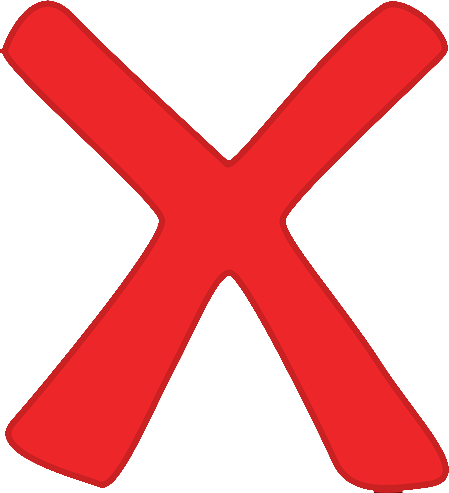 Desde mi punto de vista….
PowerPoint bueno como:
Material de apoyo en una charla o clase magistral
Material cuando no dispongo de Internet
Material de estudio
Herramienta de presentaciones si usamos Office 365 o estamos acostumbrados a usar Office
Creación de presentaciones cuando hay bastantes animaciones y elementos gráficos hechos a mano
Desde mi punto de vista….
Genial.ly bueno para:
Presentaciones más bonitas e interactivas
Infografías
Si quiero que el material se use como base para el autoestudio
Si quiero crear y publicar al instante en Internet
Instrucciones creativas
Material de apoyo a Flipped Classroom
Software de creación de medios originales para Gamificación
Ediciones de Genial.ly
¿Cuánto cuesta Genial.ly?
Nada
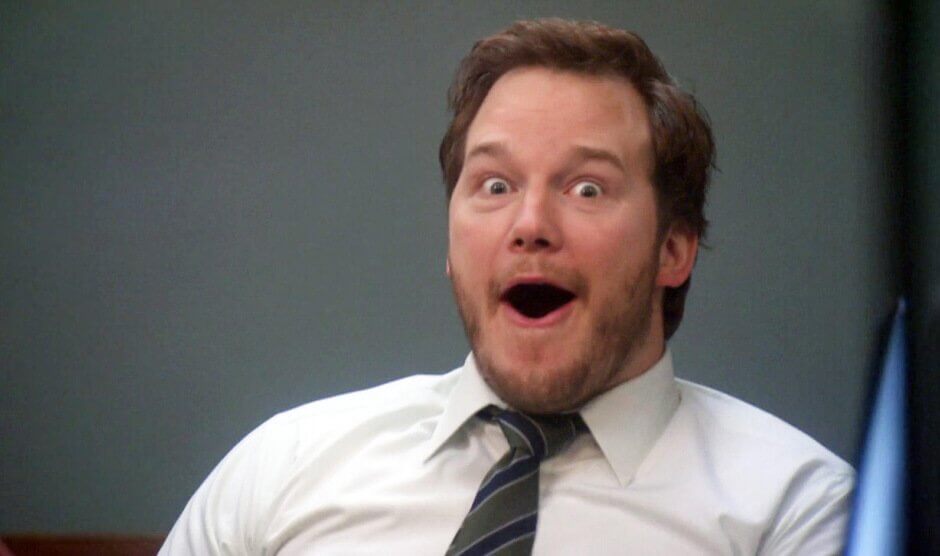 ¿En serio?
¿Cuánto cuesta Genial.ly?
Nada
Pero hay una versión de pago
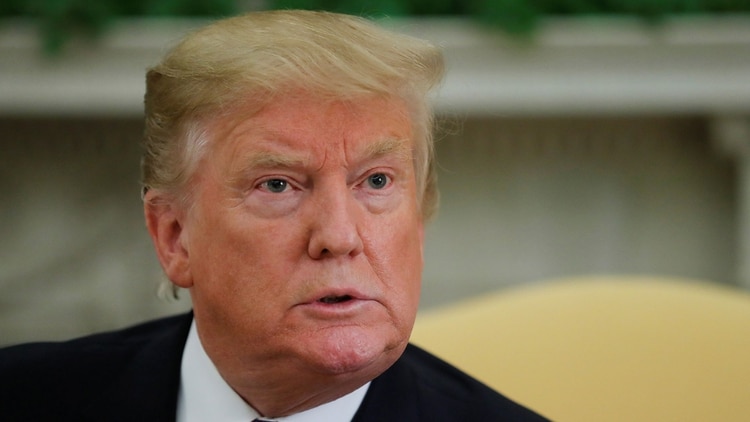 Ya decía yo
Comparación versiones
Gratuita
Estudiante
Edu Pro
Master
Podemos hacer presentaciones sin límite
Podemos usar solo las plantillas y recursos gratuitos
Tiene que aparecer el logo de Genially
Precio: 0
Todo lo de la gratuita
Podemos usar  plantillas y recursos premium
Se puede exportar la presentación en PDF y JPG
Se puede ver el trabajo sin conexión
Precio 1,25 € al mes
Todo lo de la estudiante
Podemos usar gráficas avanzadas
Podemos hacer carpetas
Podemos controlar privacidad
Podemos importar PPT
Podemos usar capas
Podemos importar audio
Precio 5 € al mes
Todo lo de la Edu Pro
Estadísticas
Quitar el logo de Genially y poner uno propio
Colaboraciópn avanzada
Precio 20 € al mes
Versiones de Geniall. ¿Cuál usar?Desde mi punto de vista...
La gratuita es suficiente 
La estudiante no es muy cara, si usamos bastante Genially
Si generamos muchos medios y queremos las plantillas y una gestión más avanzada, nos podría interesar la Edu Pro
Hay posibilidad de comprar para centro (es caro)
Como empezar con Genial.ly
Darse de alta en Genially
1) Ir a Genial.ly
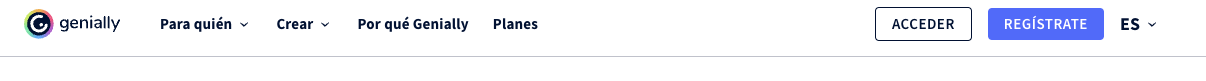 2) Clic en ”Regístrate”
Darse de alta en Genially
3) Elegir la forma de registrarse. Opciones:
	· Cuenta de Google, Office 365, facebook, twitter o Linkedin
	· Usando un correo y una contraseña
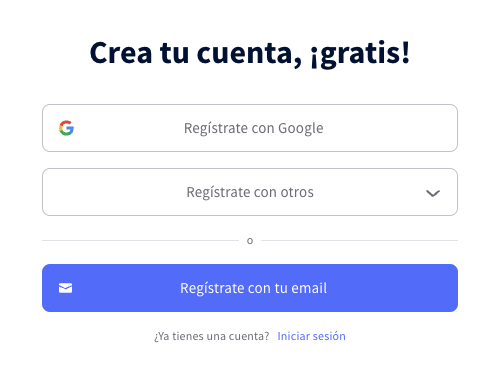 Darse de alta en Genially
4) Elegir tipo de cuenta (Sería educativa)
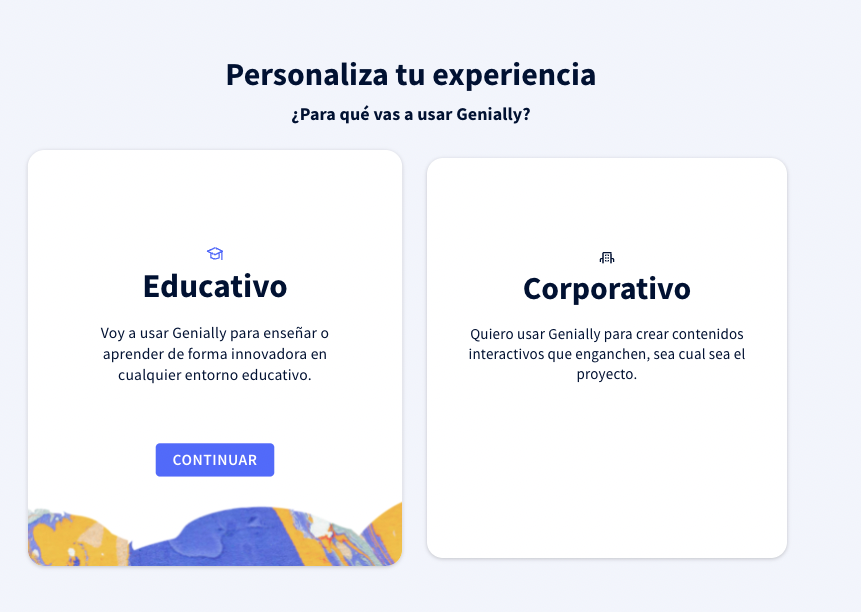 Darse de alta en Genially
5) Elegir perfil educativo (normalmente, profesor/a)
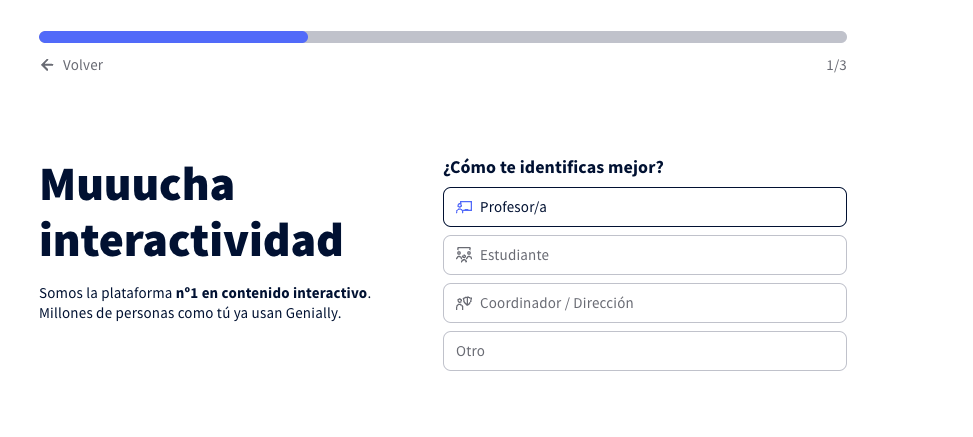 Darse de alta en Genially
6) Elegir etapa educativa
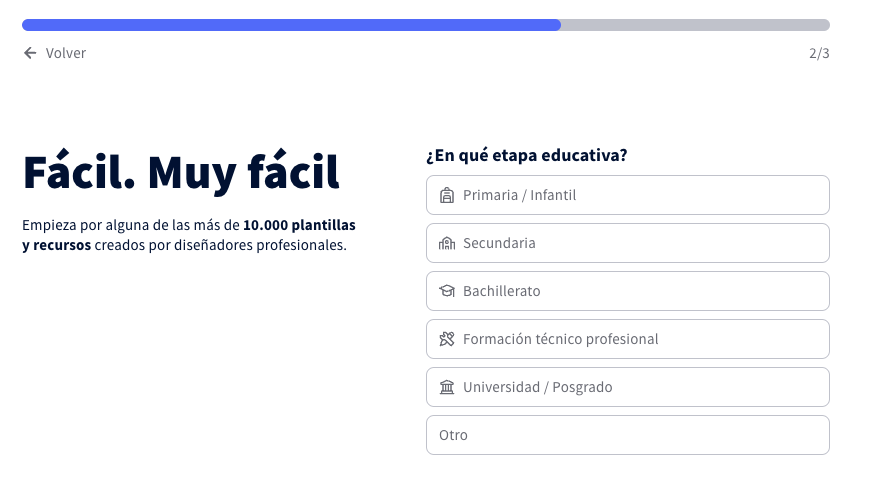 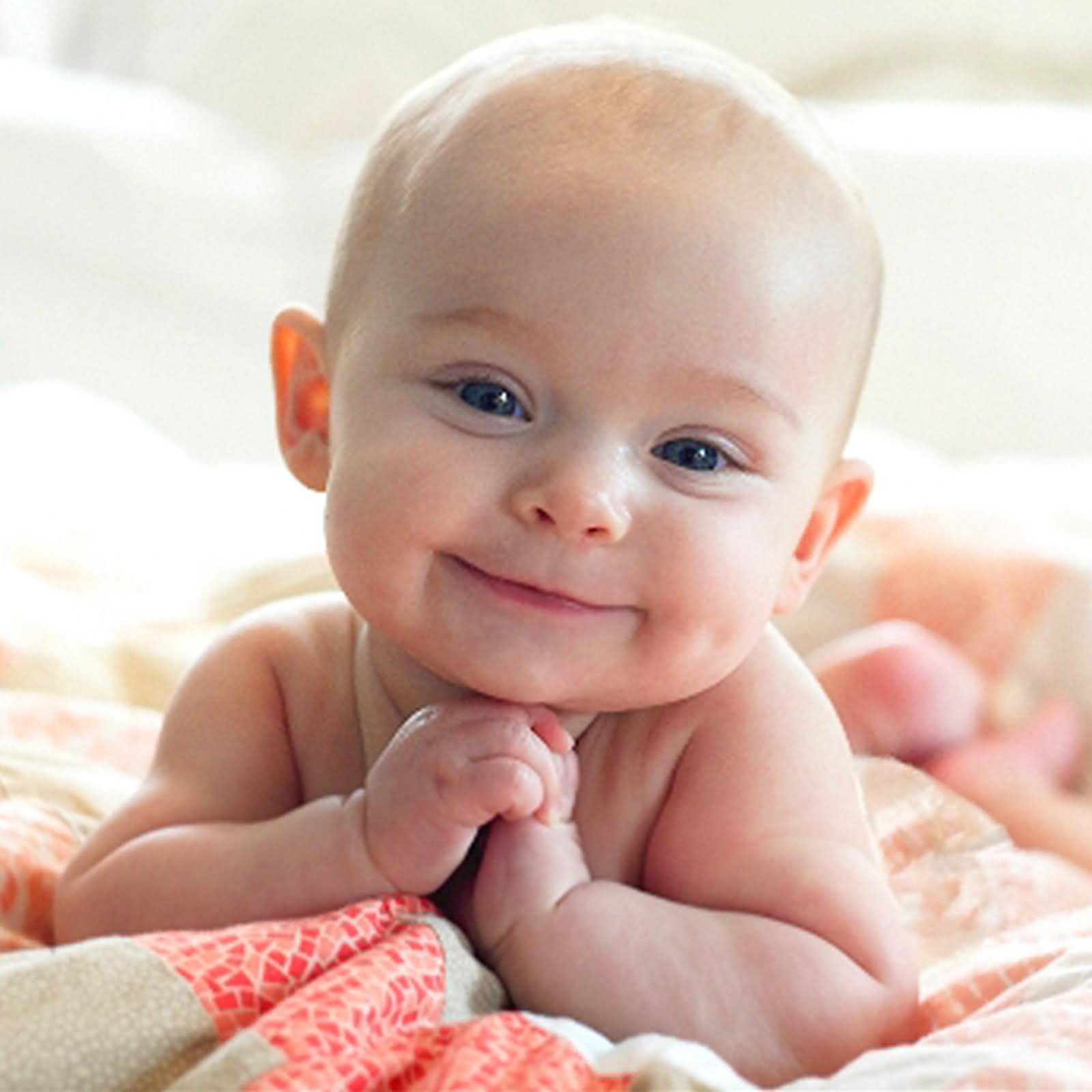 ¡YA PODEMOS EMPEZAR!
Aspecto inicial de Genial.ly
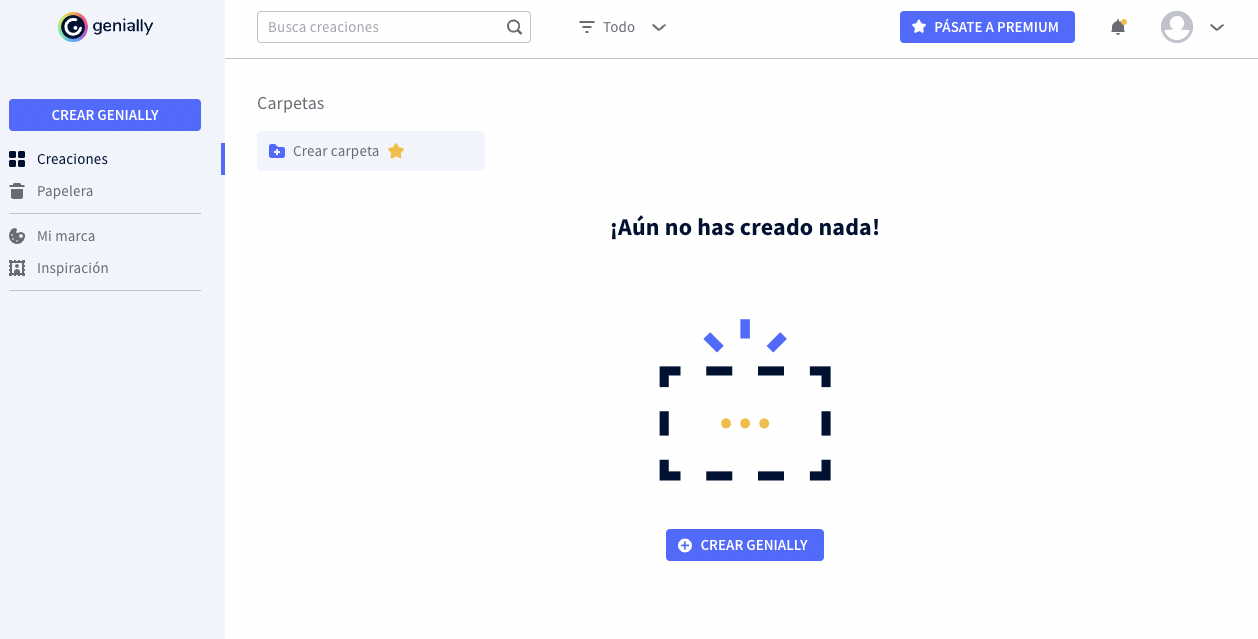 Acceso a la lista de creaciones(es esta vista)
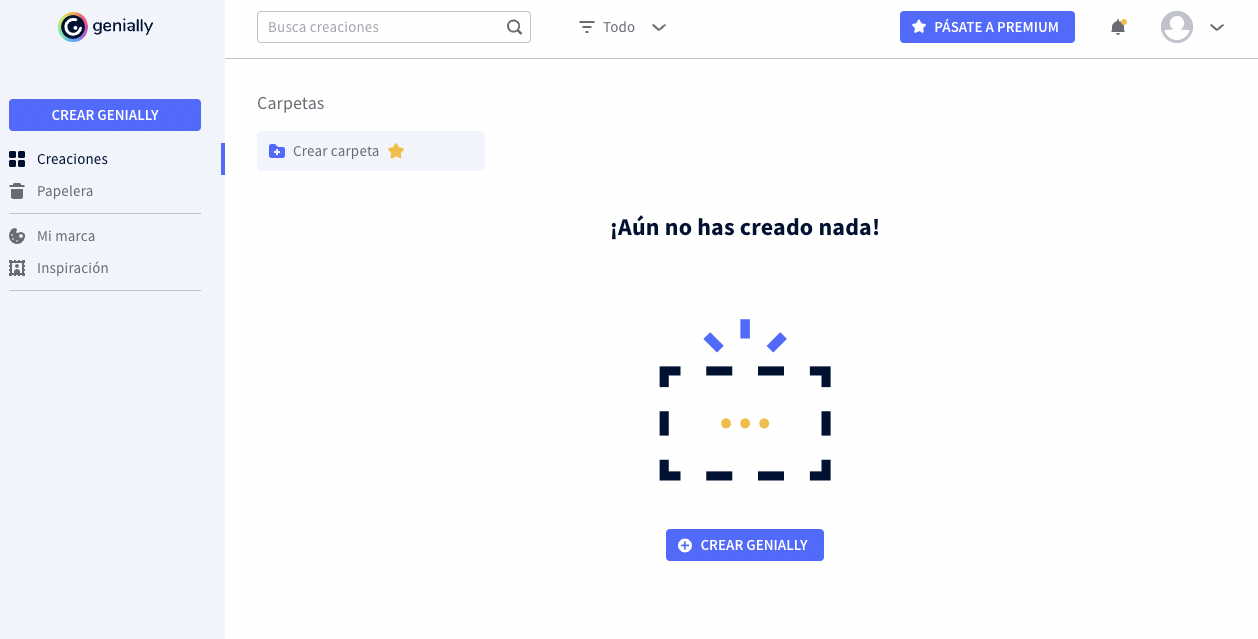 Hacer una nueva creación
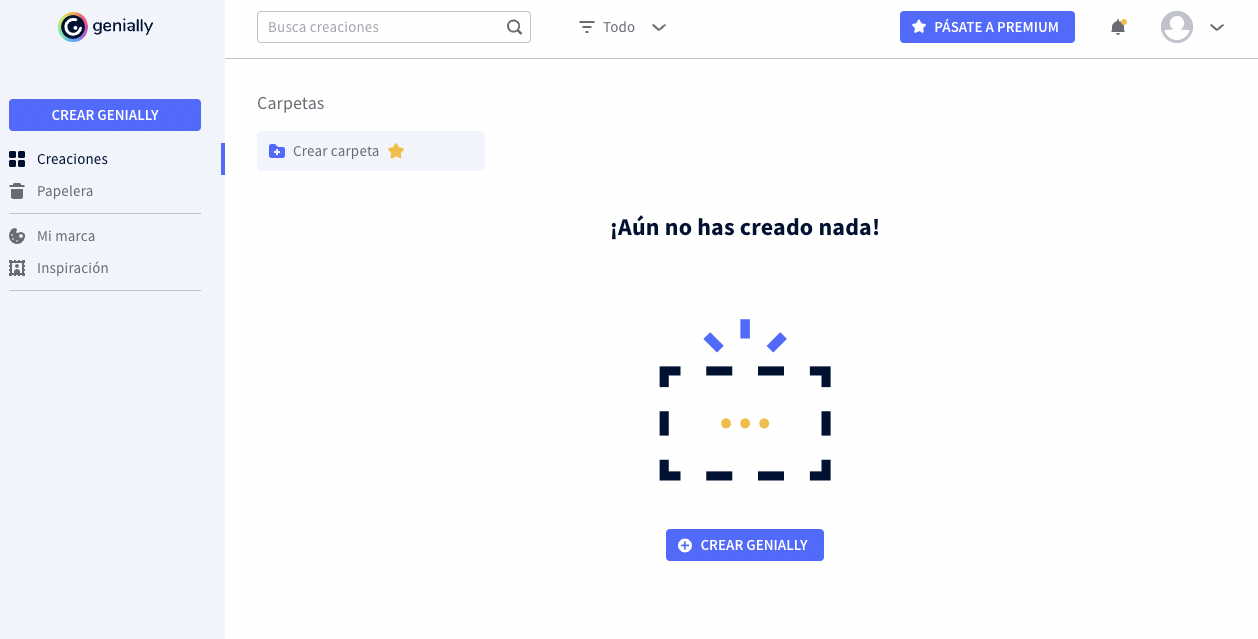 Acceso a creaciones eliminadas
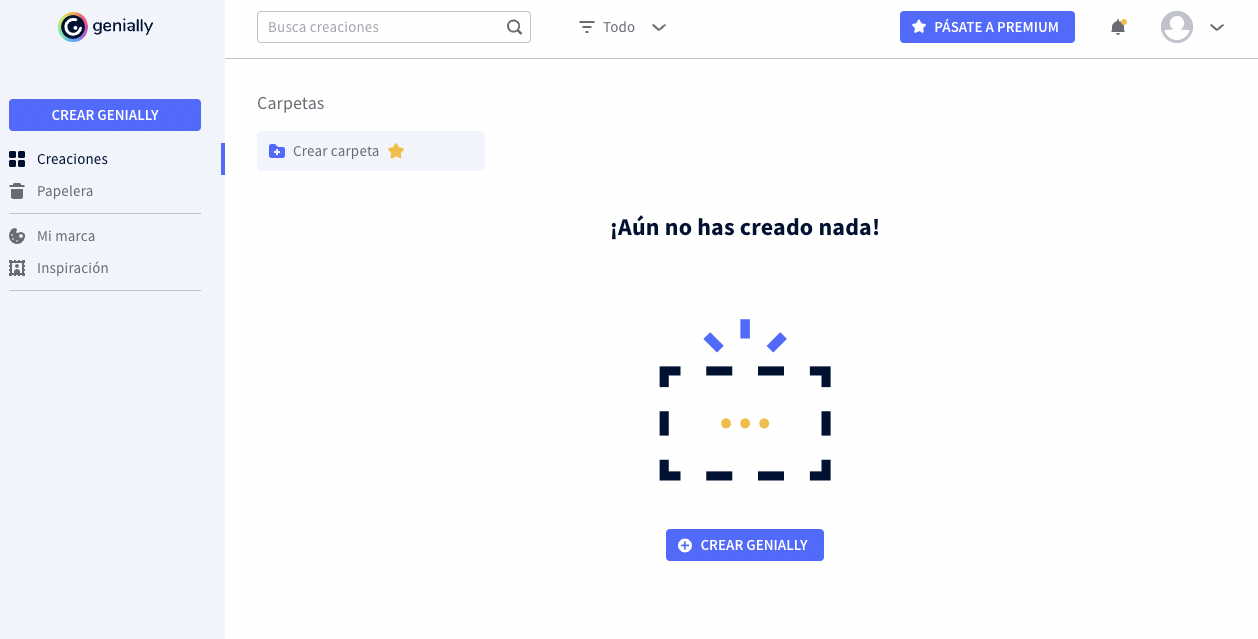 Ejemplos de creaciones
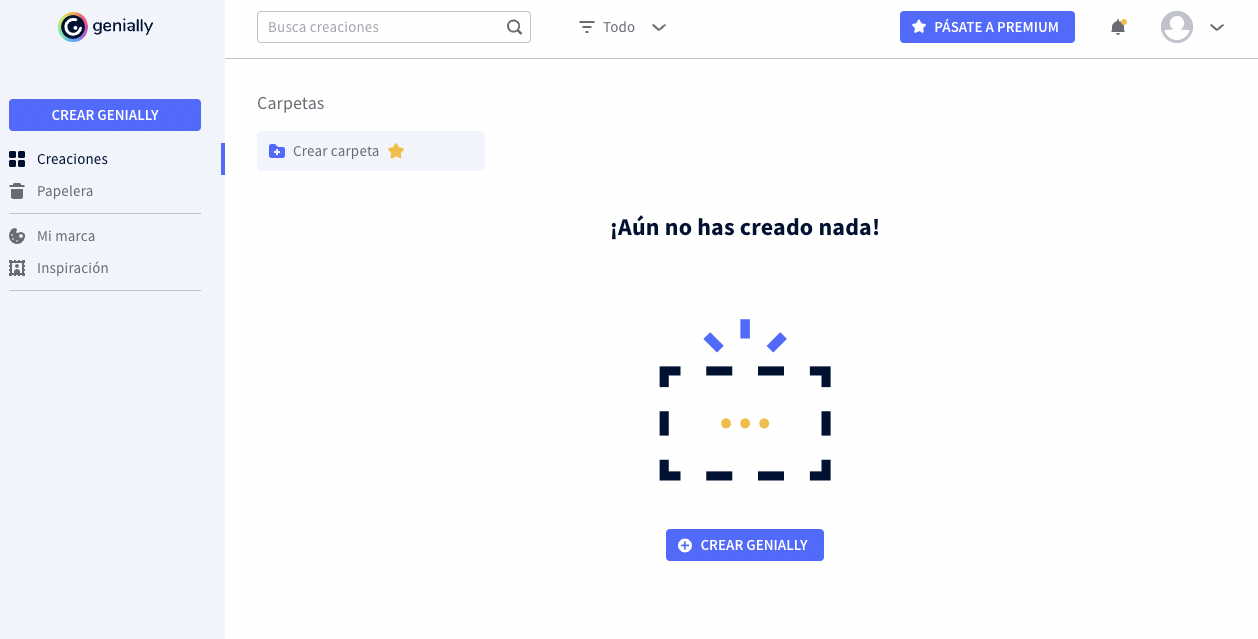 Avisos
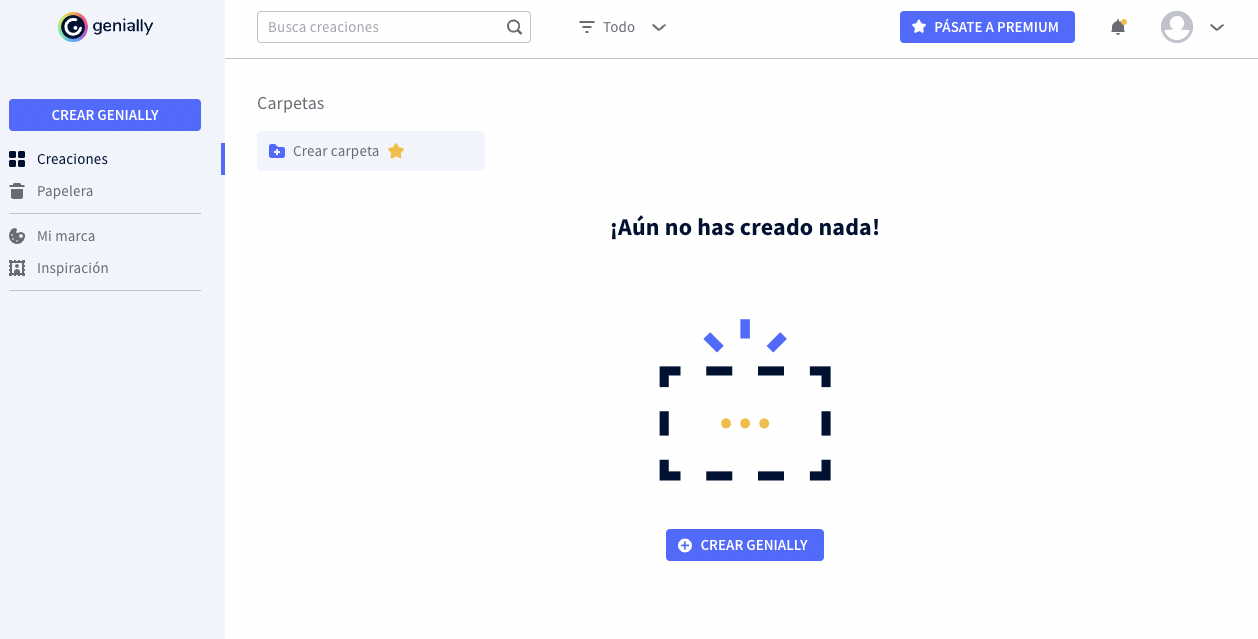 Acceso a la 
configuración de 
nuestra cuenta
Crear nuevos “Geniallys”
Nuevas creaciones
1) Clic en Crear Genially
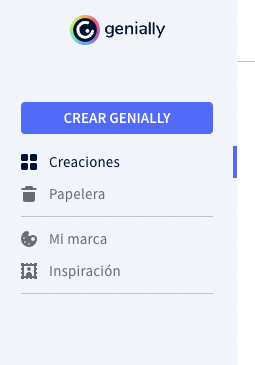 Pantalla de nueva creación
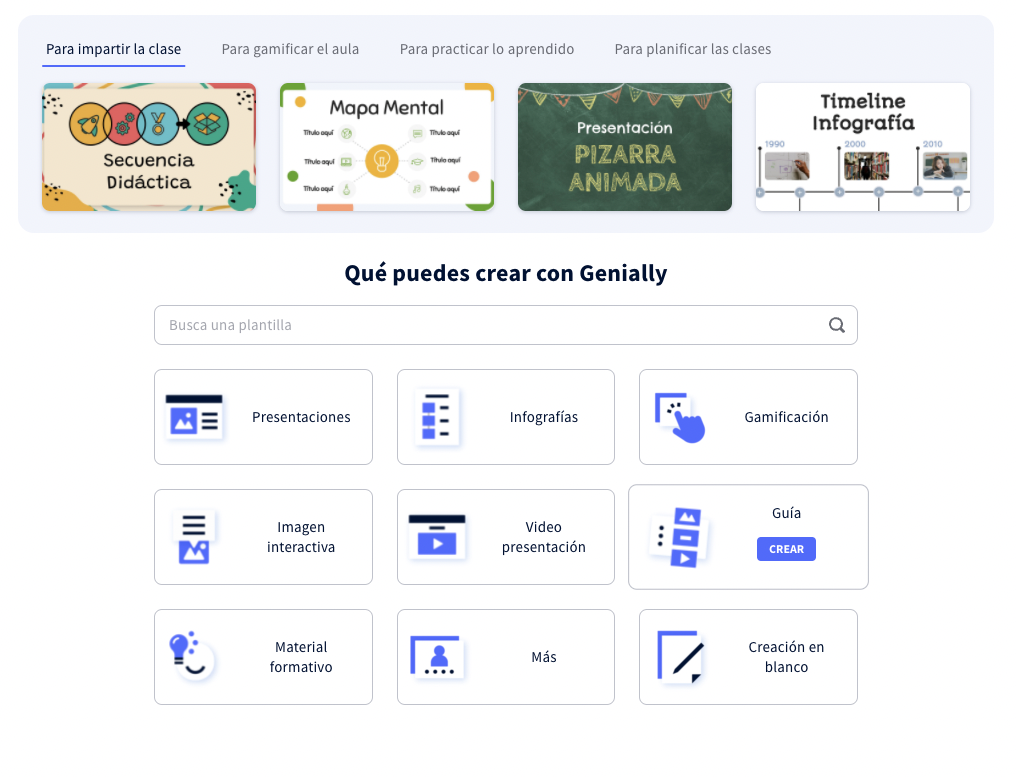 Ejemplos de medios
Pantalla de nueva creación
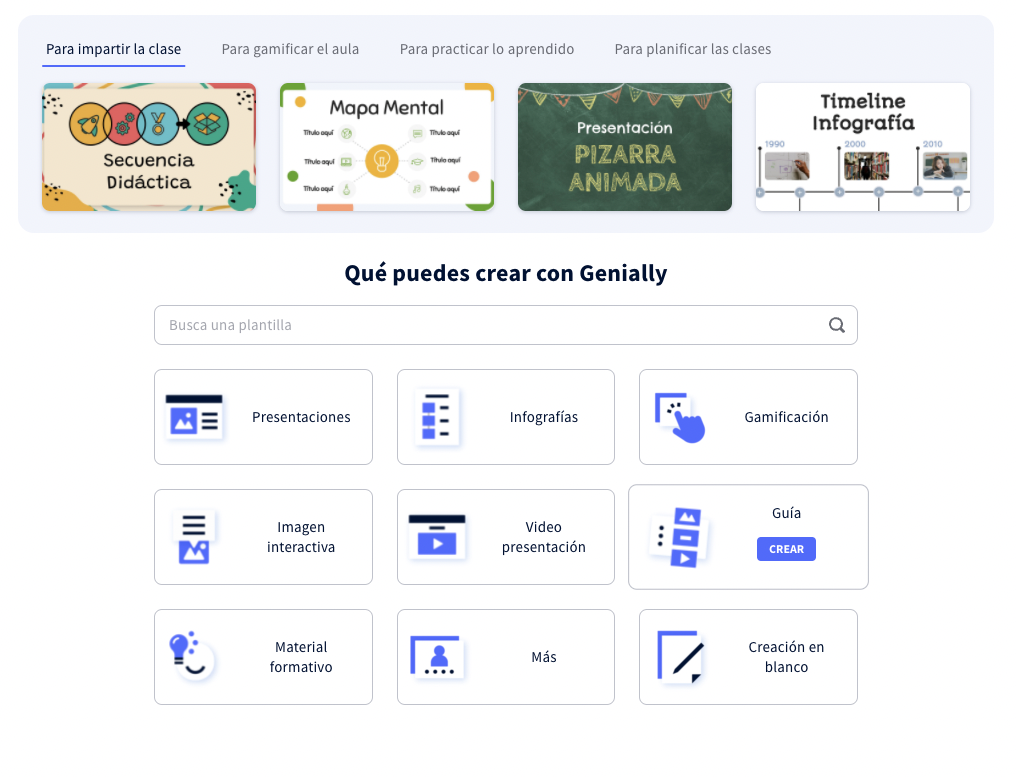 Cuadro para 
buscar plantillas
Pantalla de nueva creación
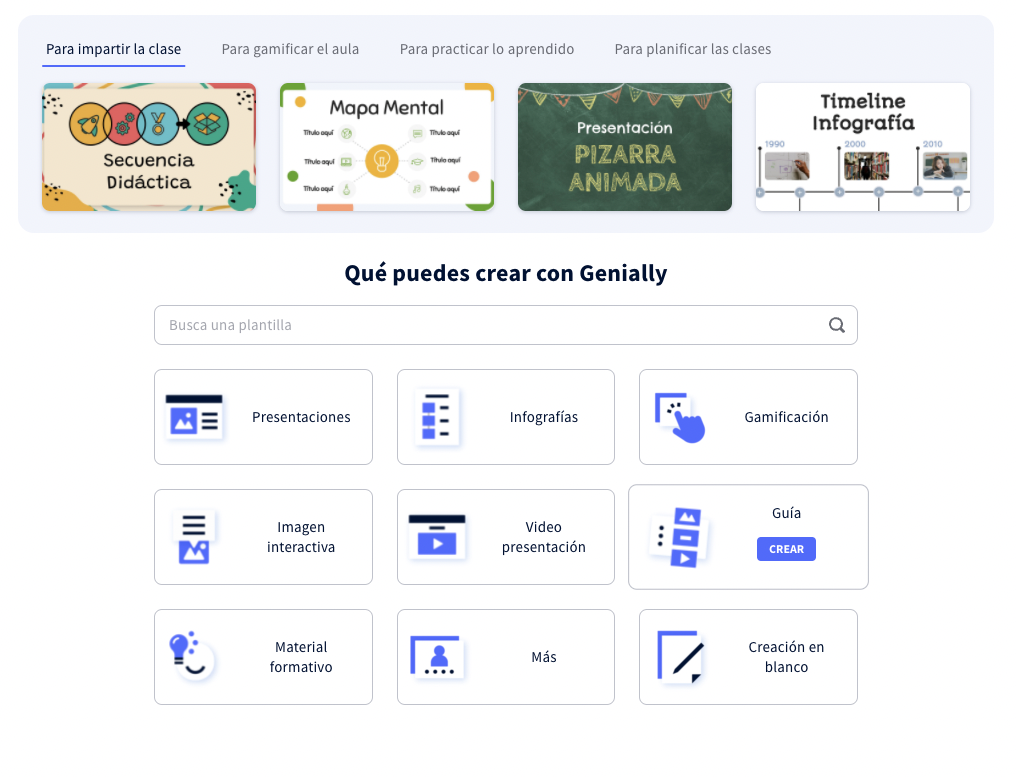 Plantillas organizadas
por tipos de medios
Pantalla de nueva creación
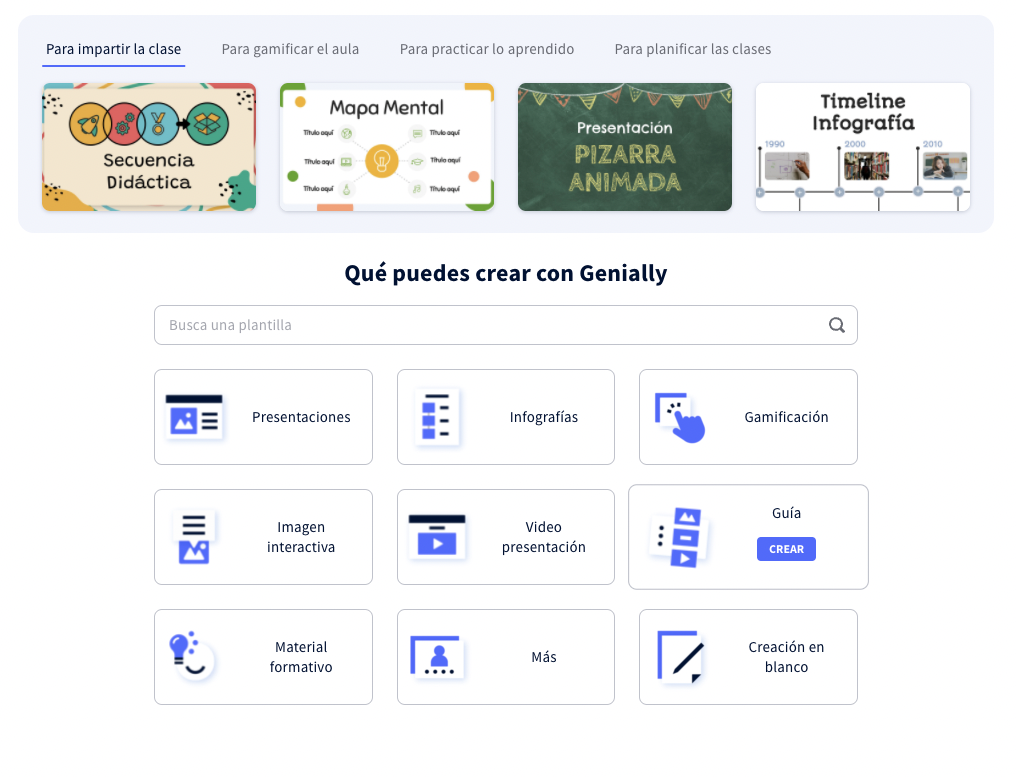 Crear en blanco
Creación de plantilla en blanco
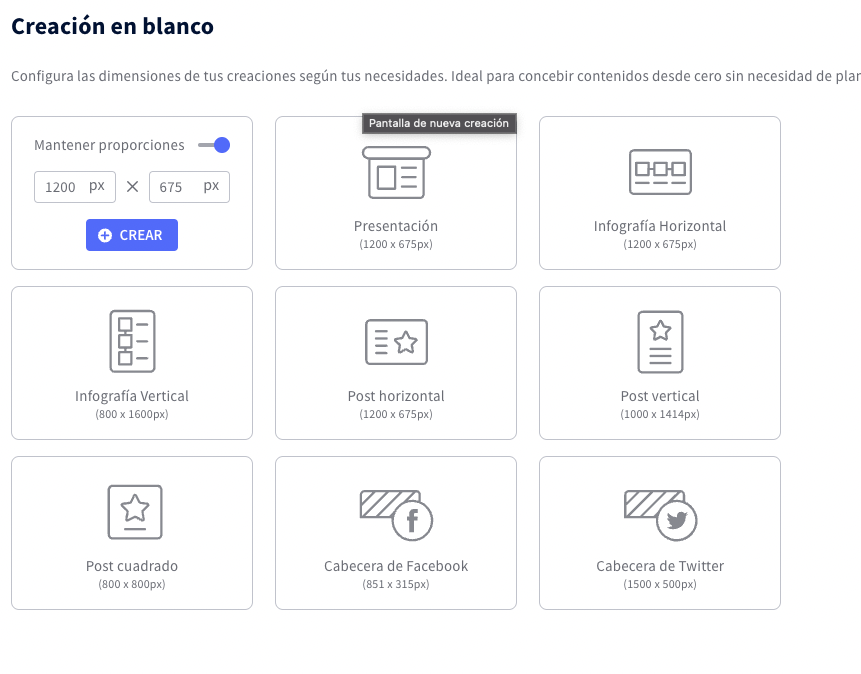 Medidas personales 
(empezar sin ayuda)
Elementos de las creaciones Genially
¿De qué se compone una creación Genially?
Páginas: Cada creación puede estar compuesta por diferentes páginas. En cada una de ella podemos añadir los elementos que deseemos.
Elementos: Imágenes, textos, vídeos, etc. Cualquier elemento visual o interactivo que se pueda colocar en una página
Animaciones y transiciones: Efectos que se pueden colocar a cada elemento y cada página 
Interactividad: Los elementos pueden realizar acciones cuando el usuario les hace clic (también al colocar el ratón en ellos)
Pantalla de creaciones
Edición de “Geniallys”
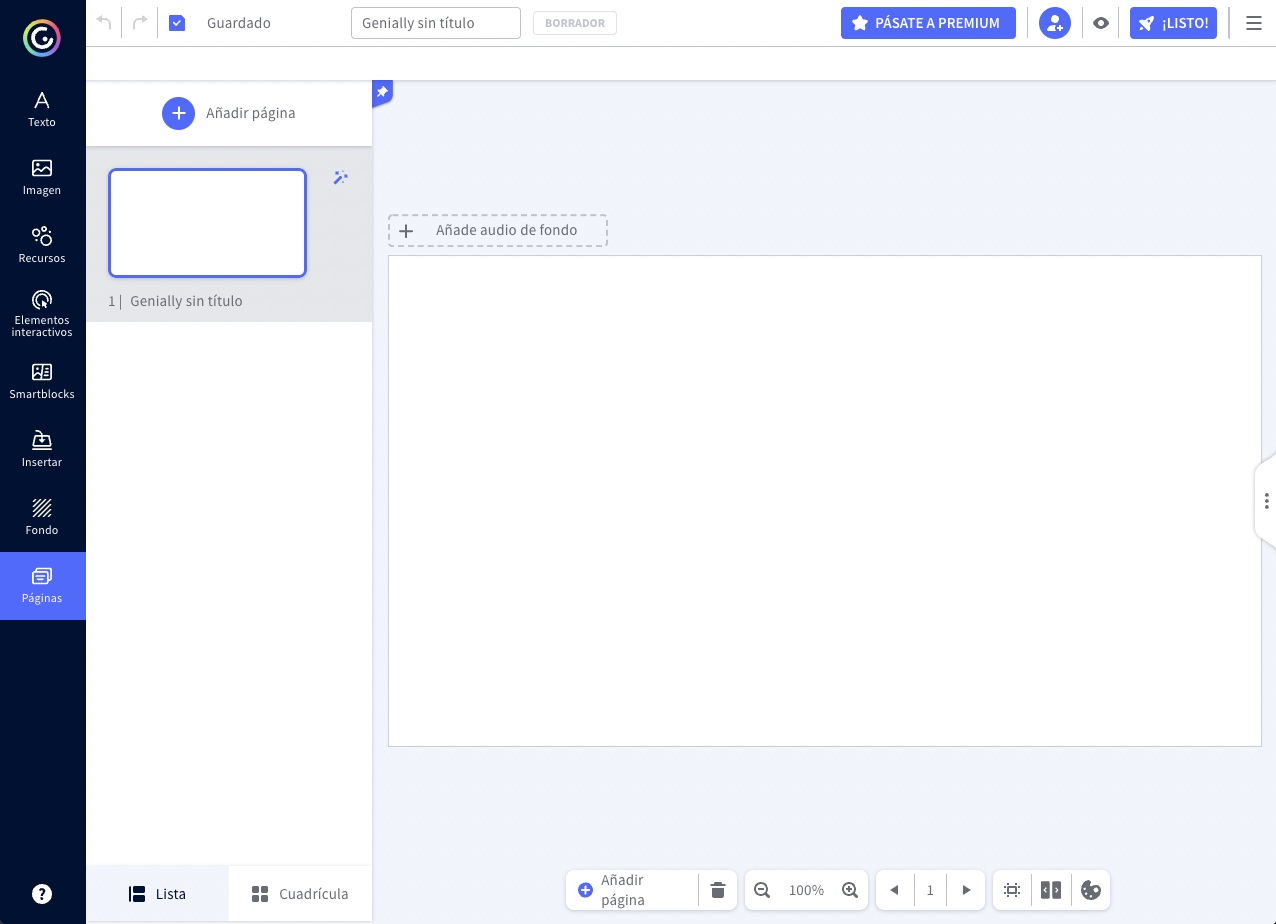 Volver a la pantalla de inicio
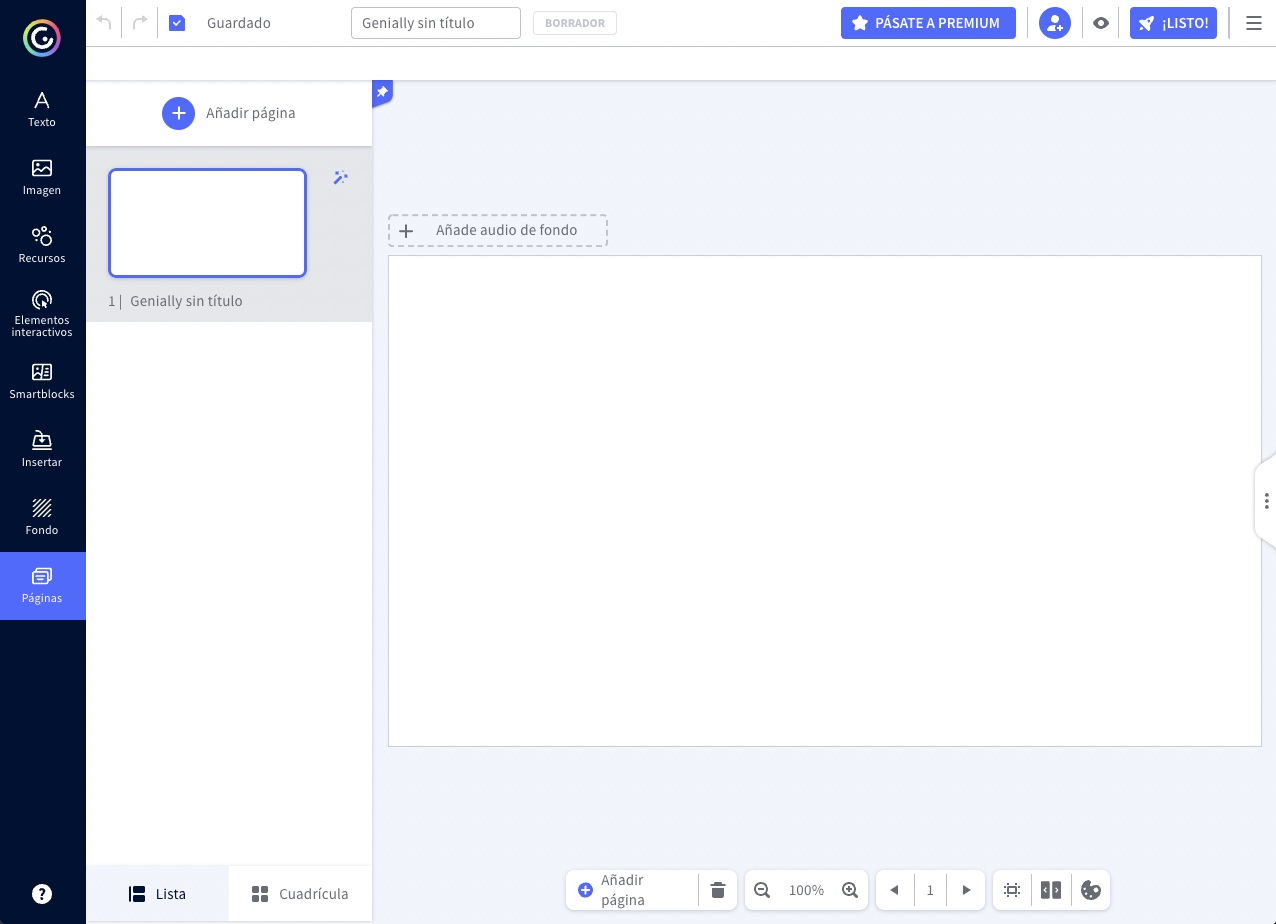 Menú principal(la vista actual muestra las páginas)
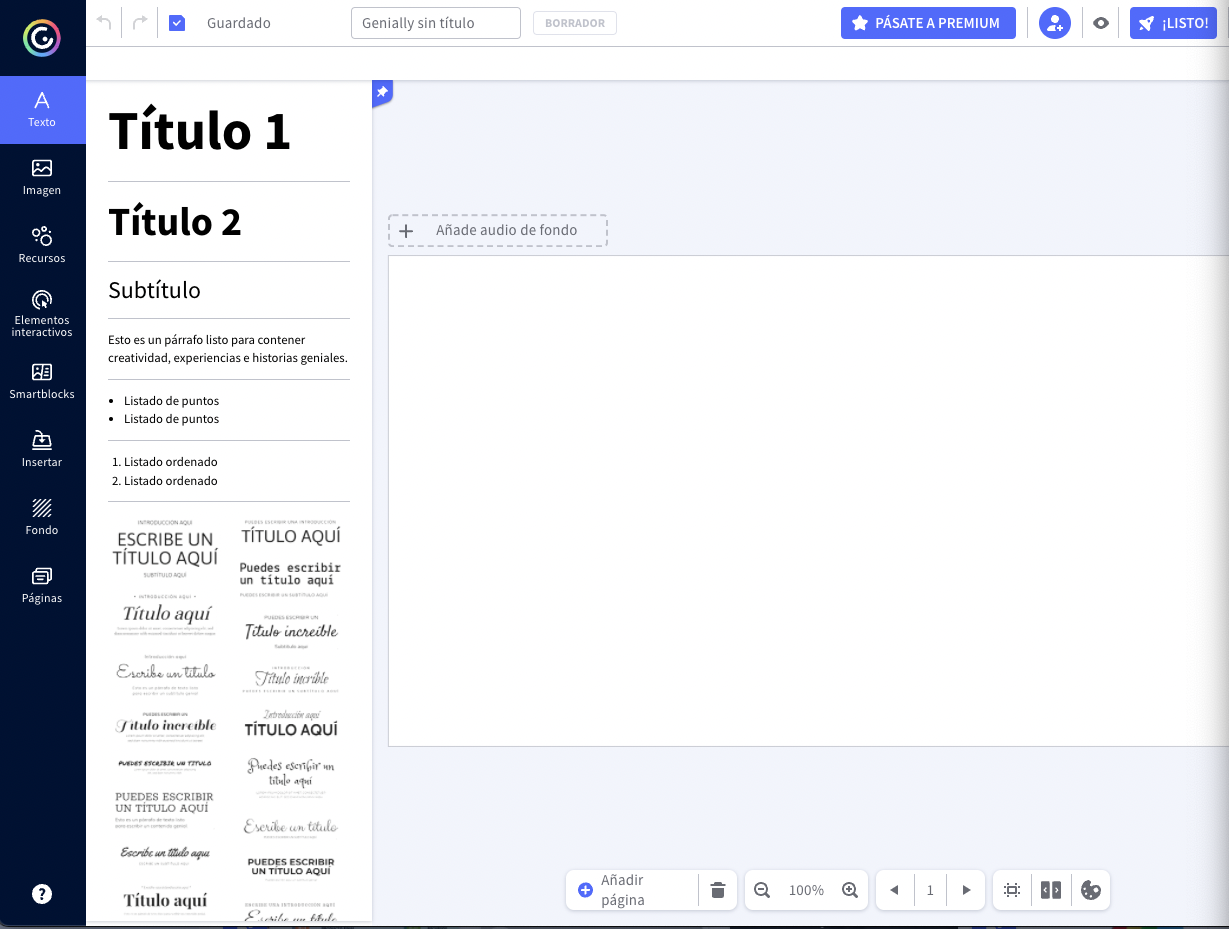 Panel para añadir texto(aparece si hacemos clic en “Texto”
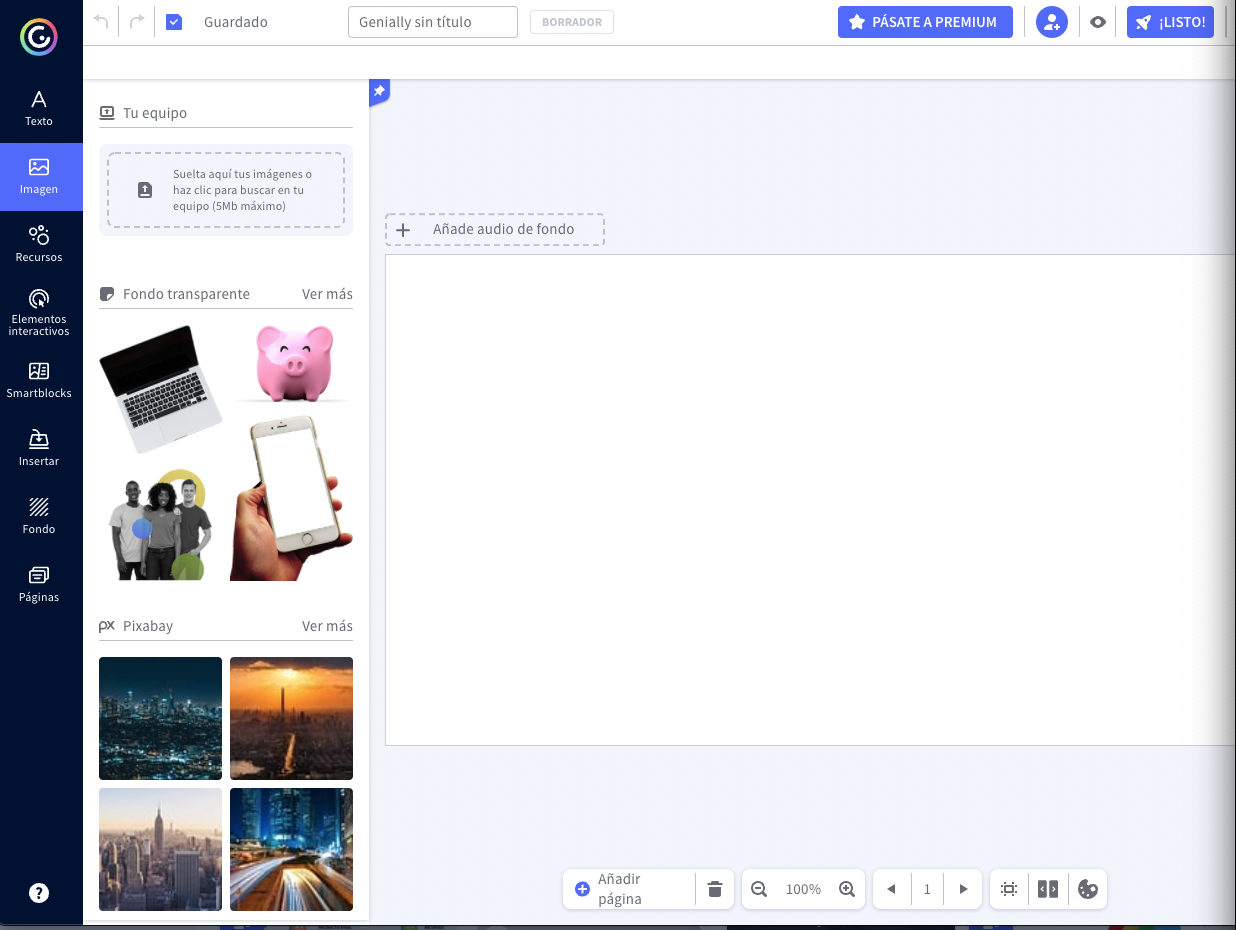 Panel para añadir imágenes(aparece si hacemos clic en “Imagen”
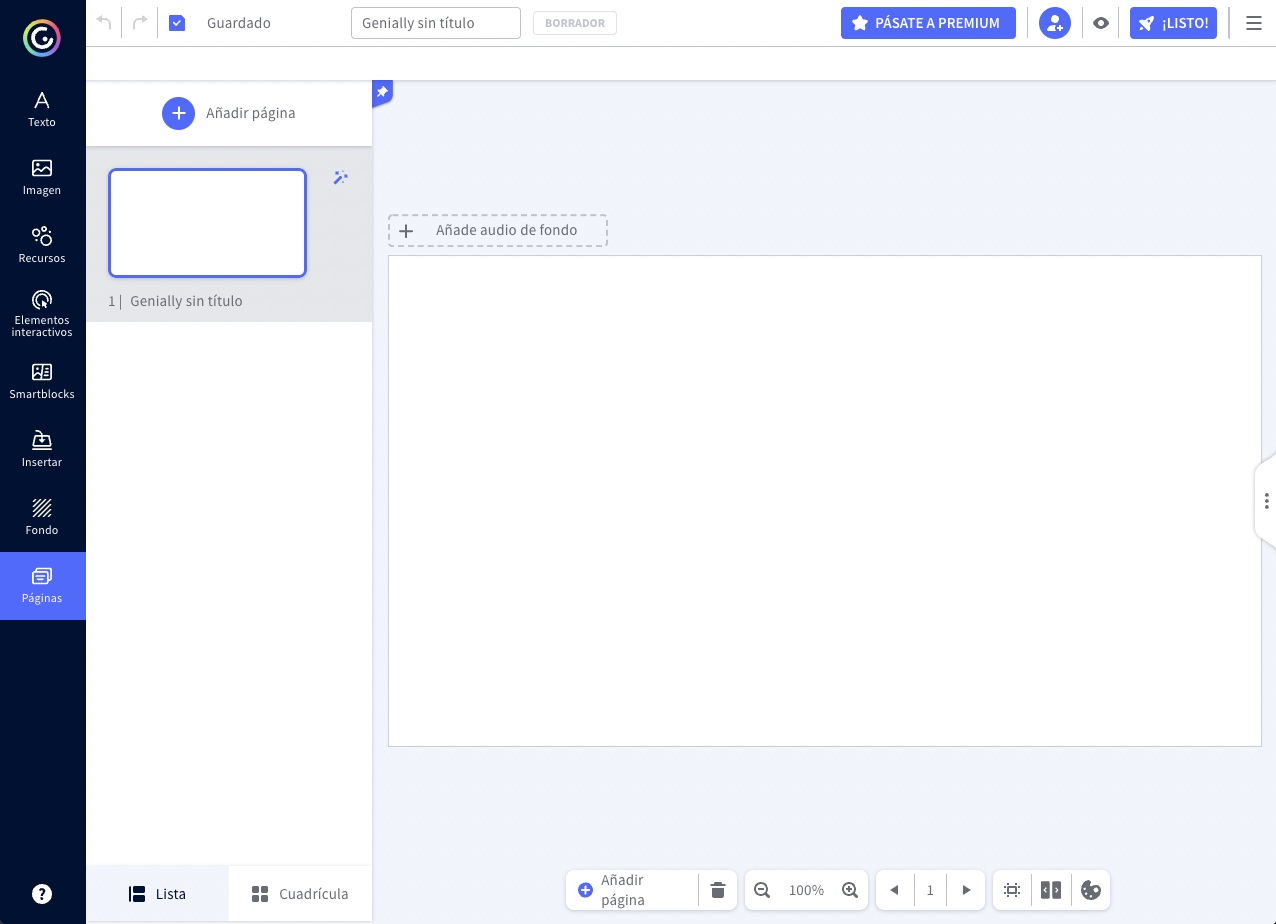 Accesos rápidos 
a acciones habituales
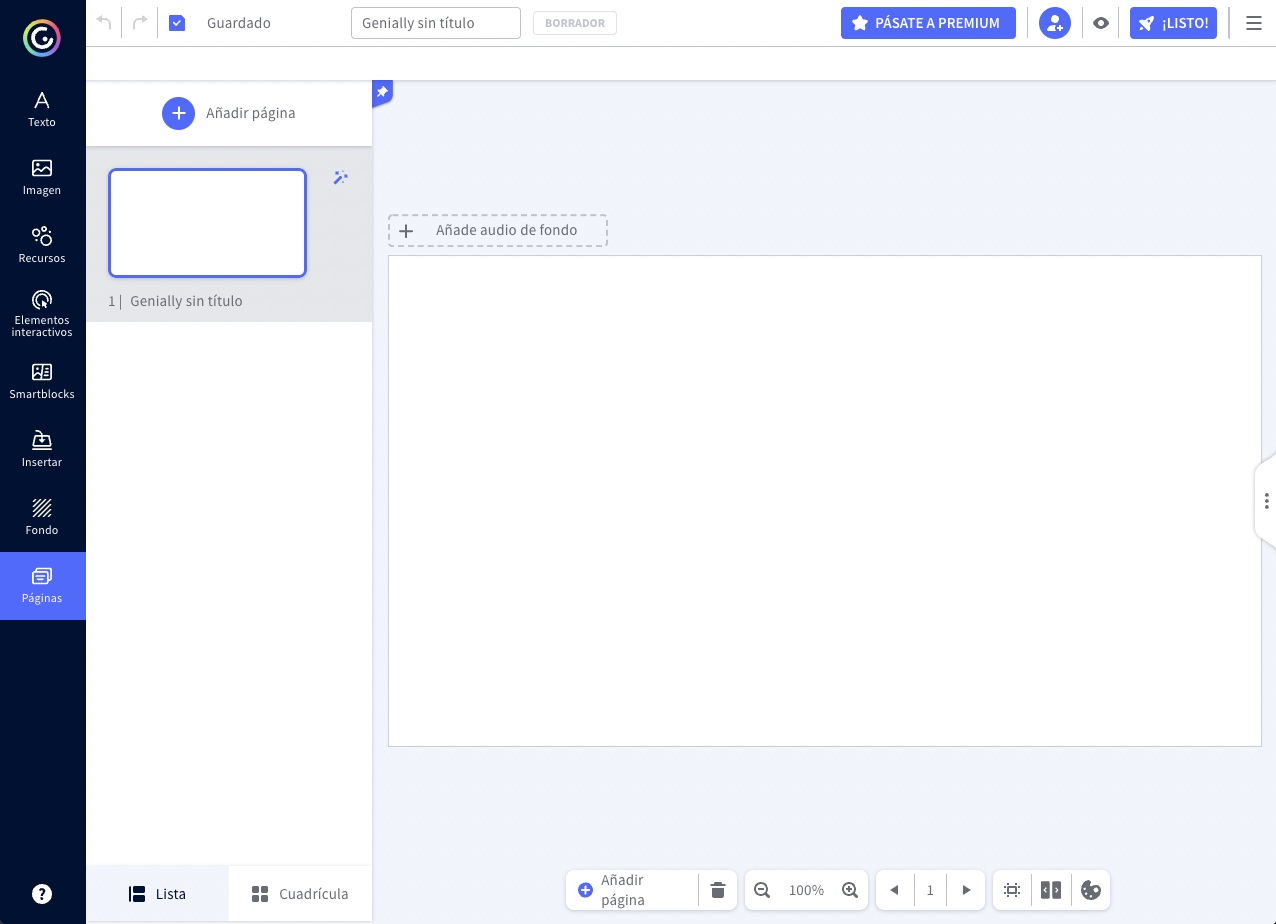 Deshacer y rehacer
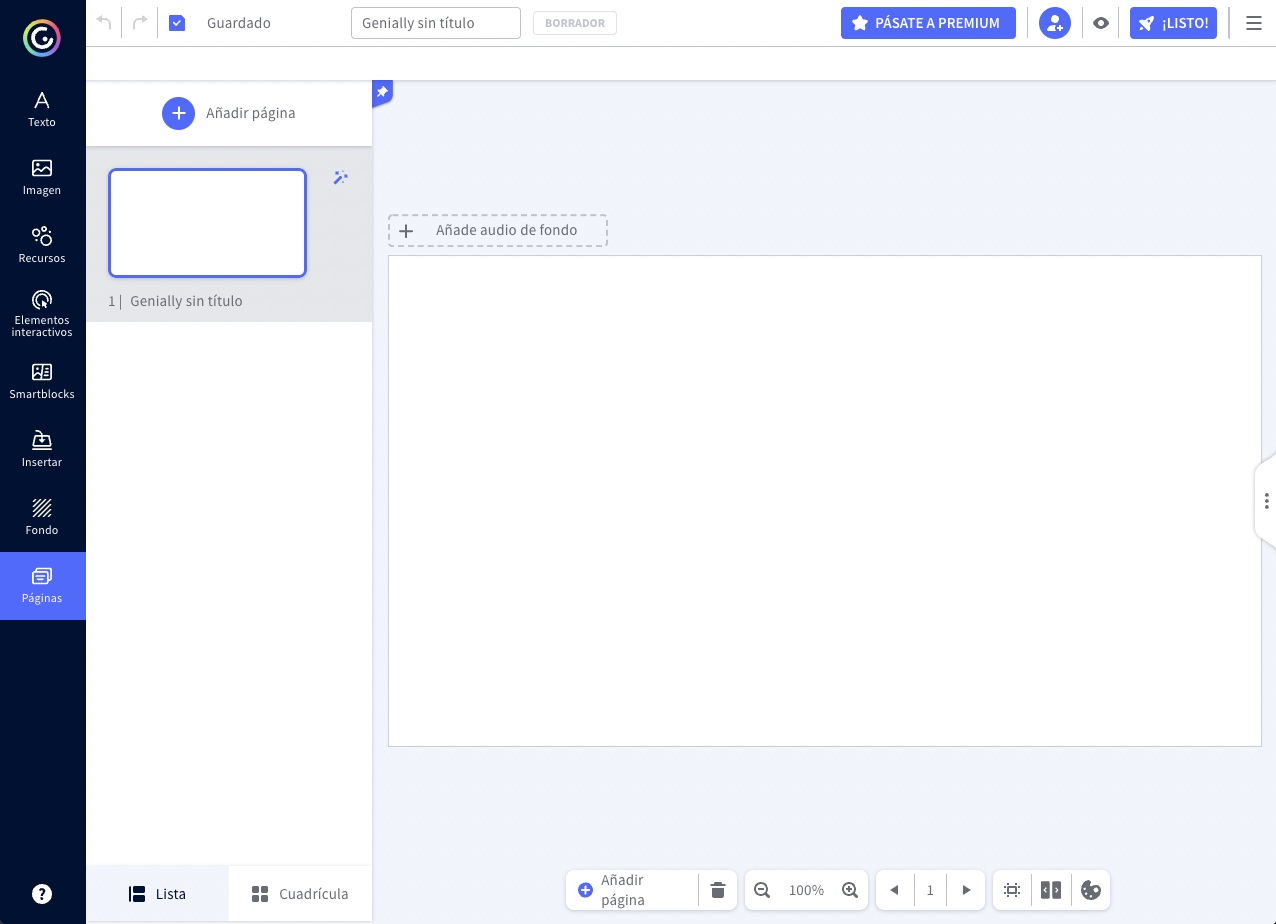 Indicación de si está ya 
guardado el Genially
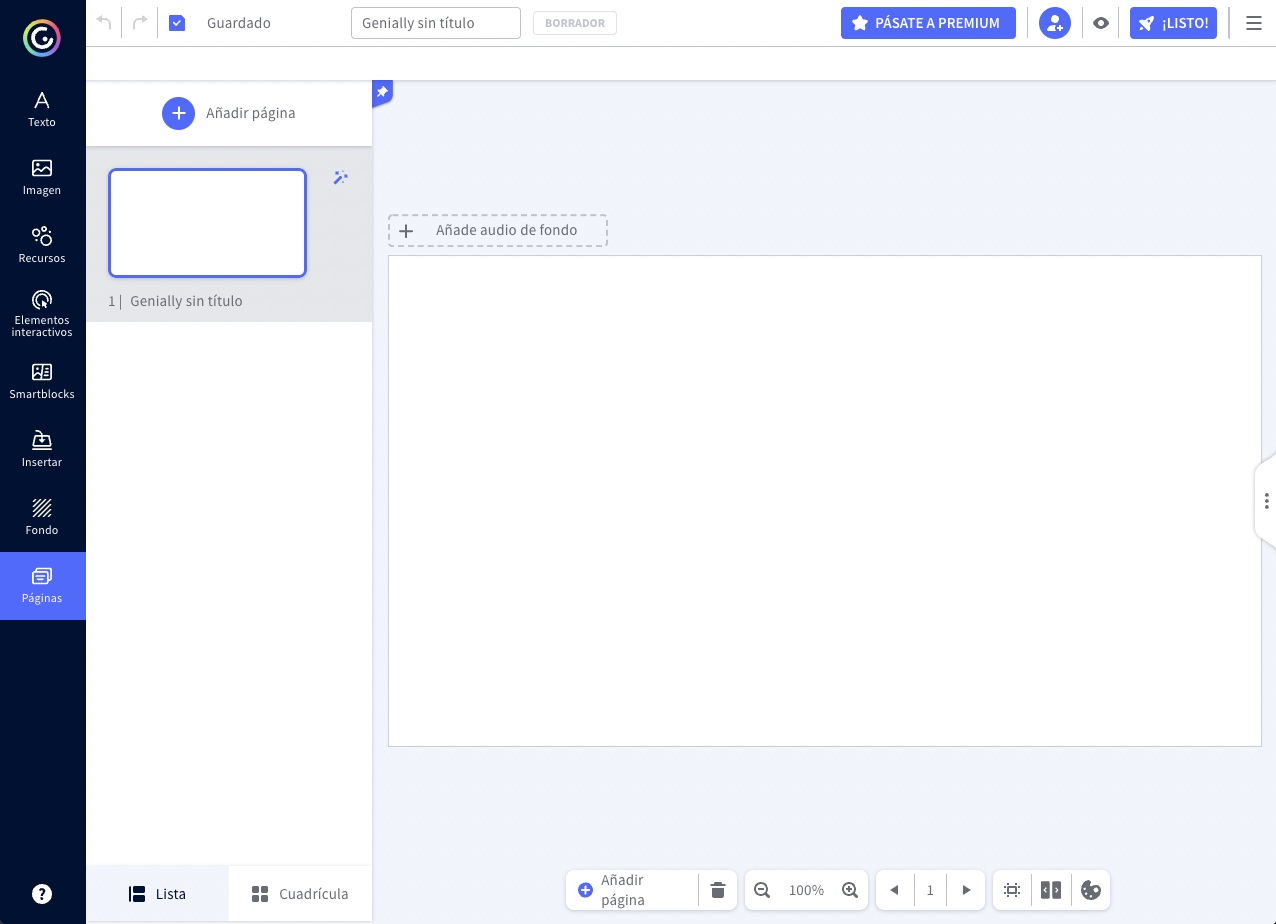 Título
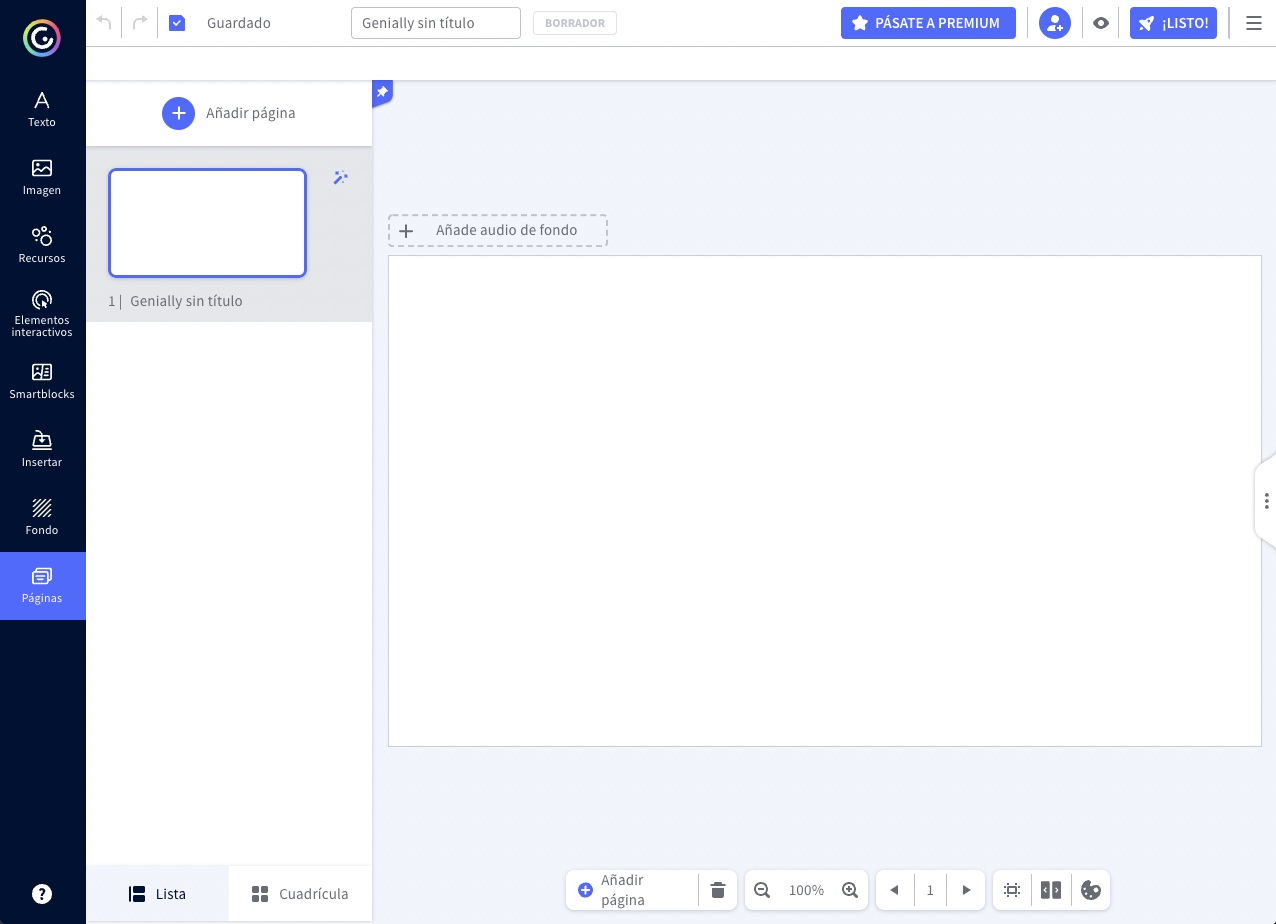 Indicación del estado 
de publicación
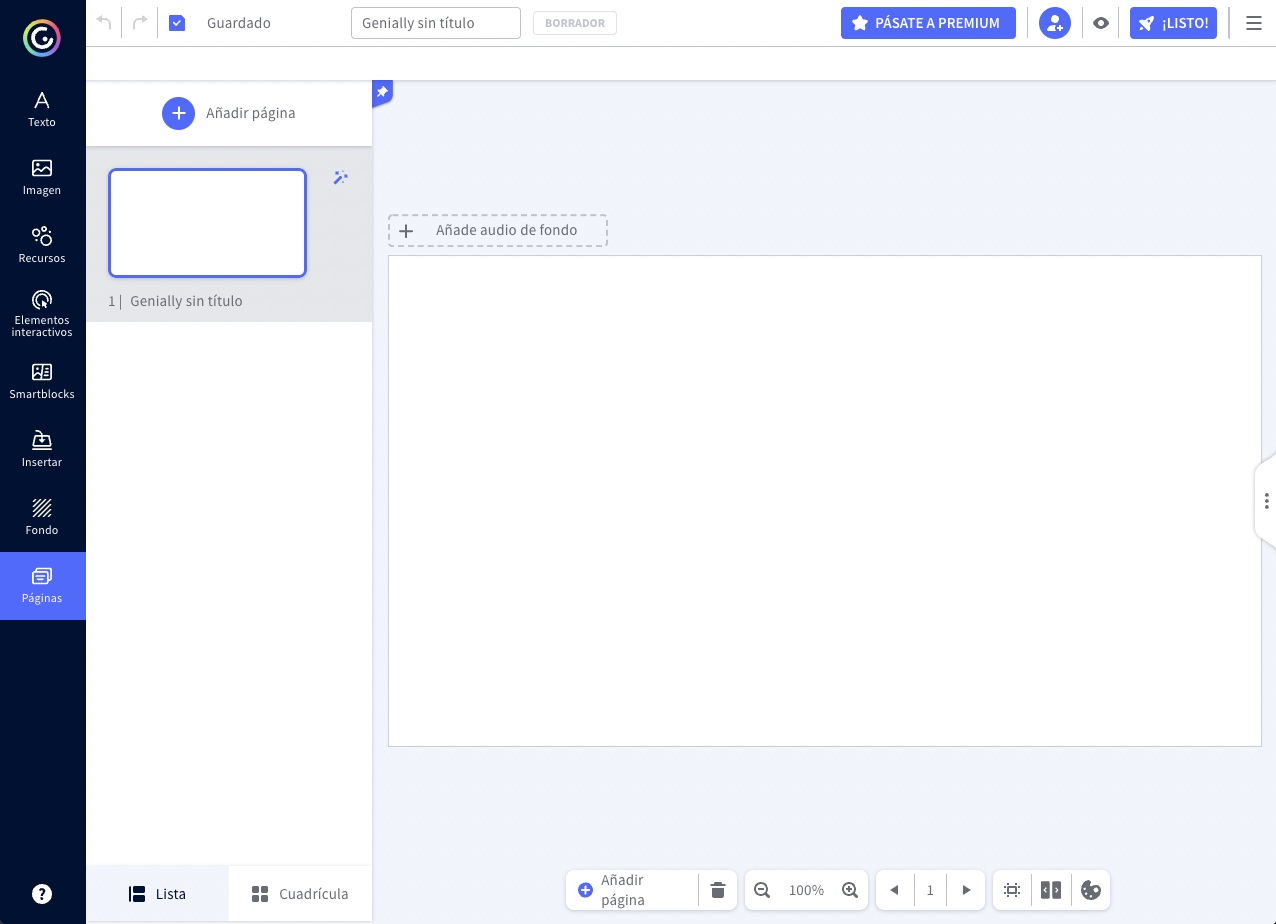 Añadir colaboradores
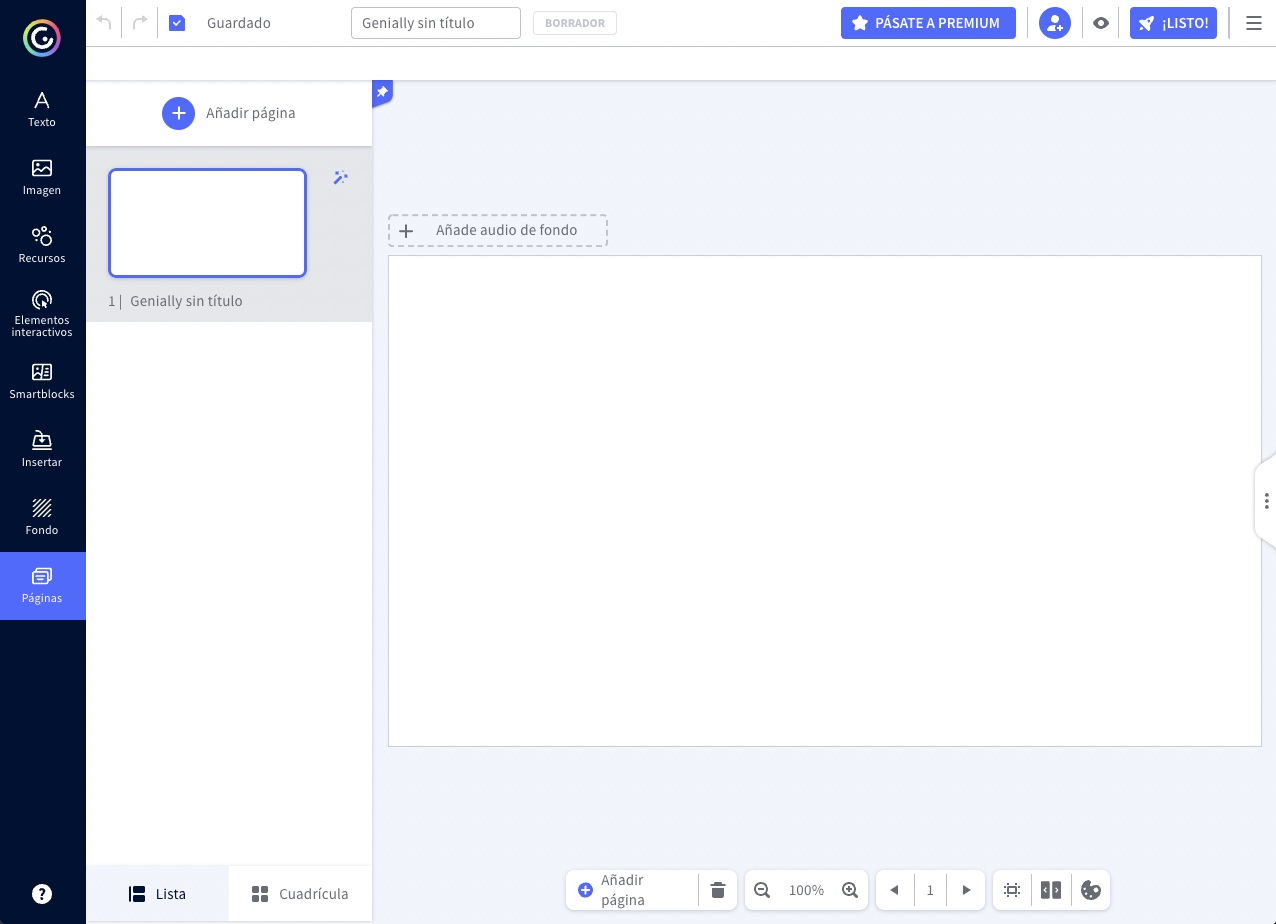 Previsualizar
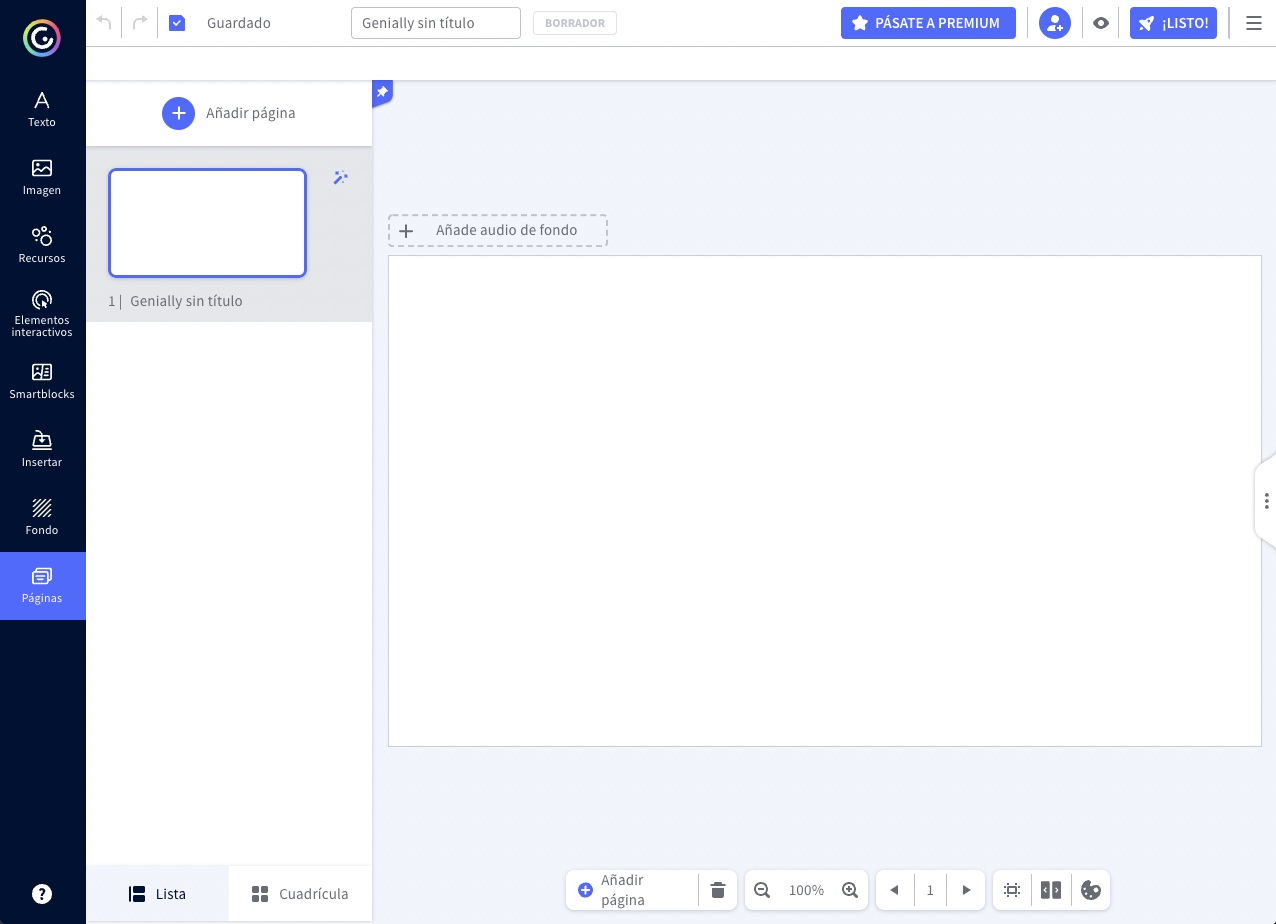 Publicar
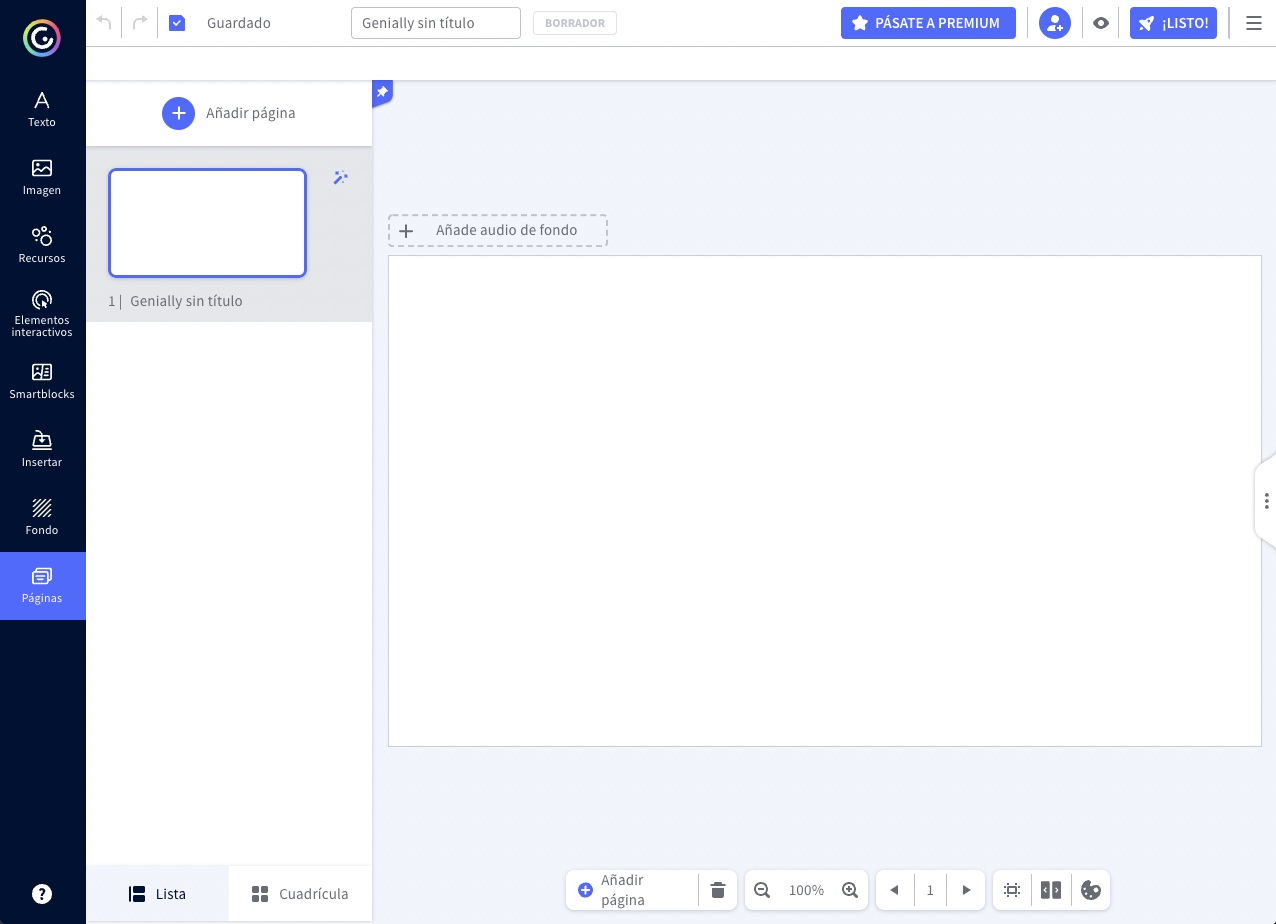 Menú avanzado
(acceso a ajustes)
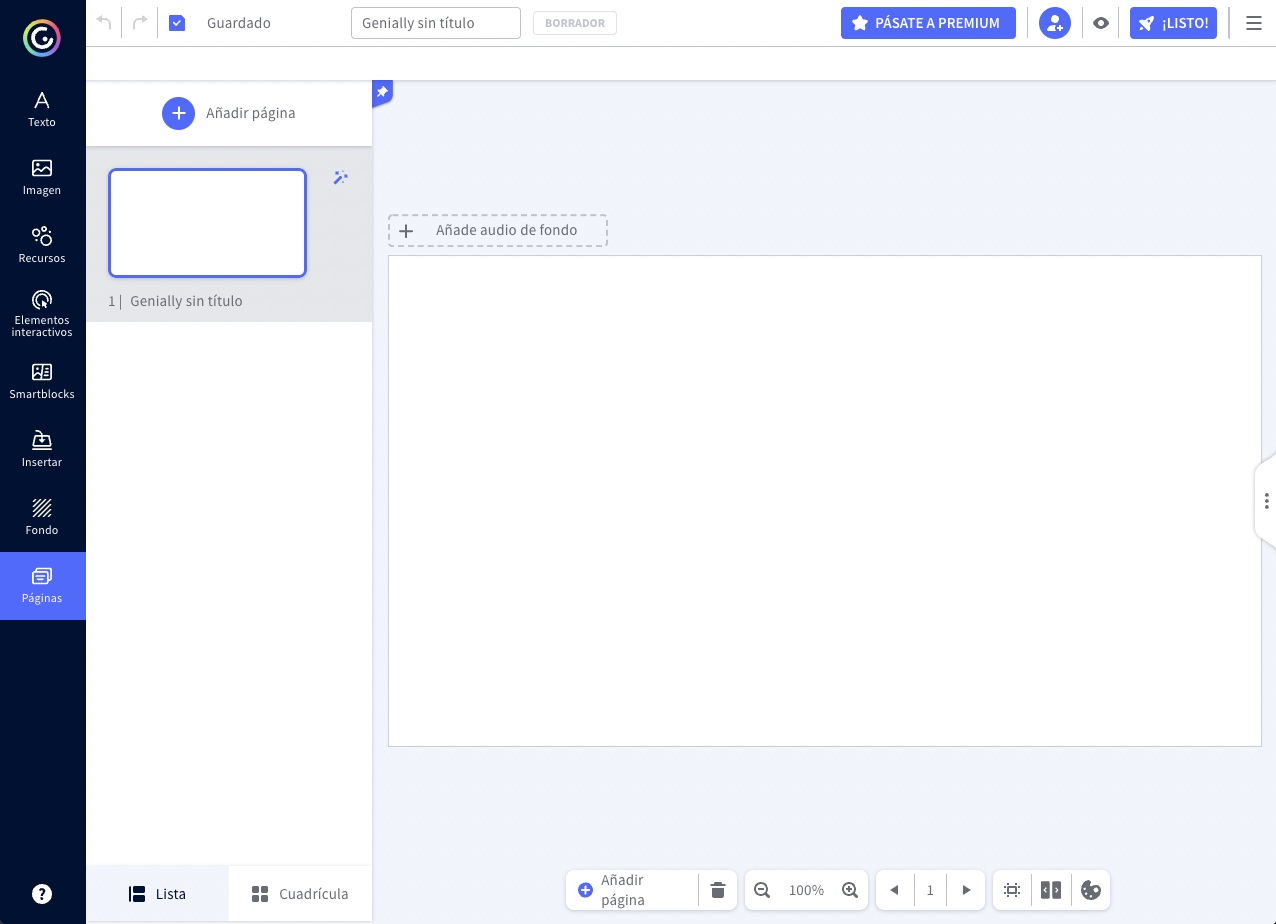 Acceso a lienzo, 
transición y navegación
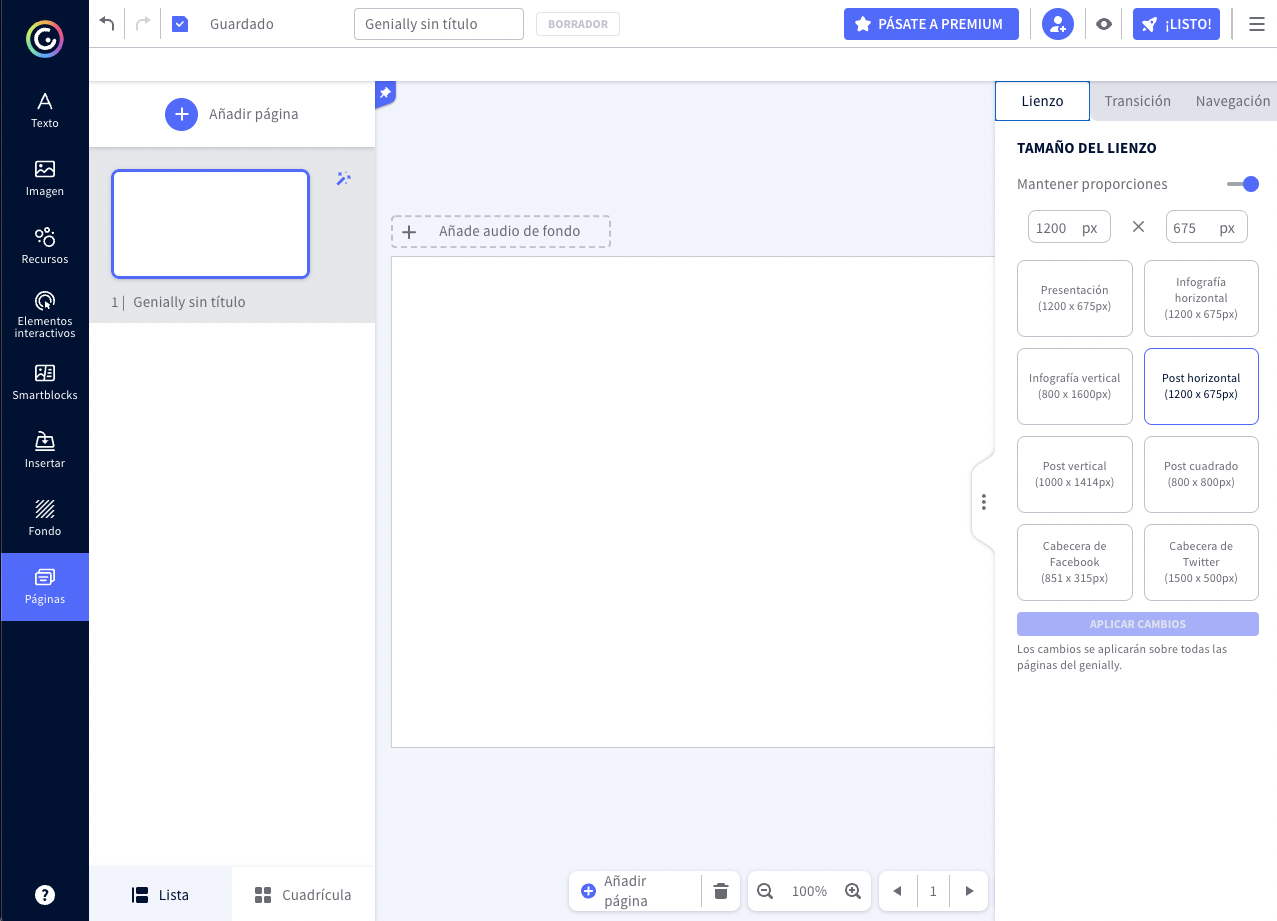 Acceso a lienzo, 
transición y navegación